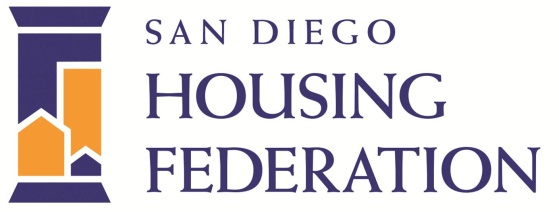 San Diego’s Affordable Housing – are we meeting the needs?
Susan Riggs
San Diego Housing Federation
[Speaker Notes: AKA Why Affordable Housing in San Diego is an Oxymoron]
San Diego’s Voice for Affordable Housing
SDHF creates affordable housing opportunities for the region’s low-income families and individuals by expanding the knowledge, capacity, and influence of the affordable housing development community.
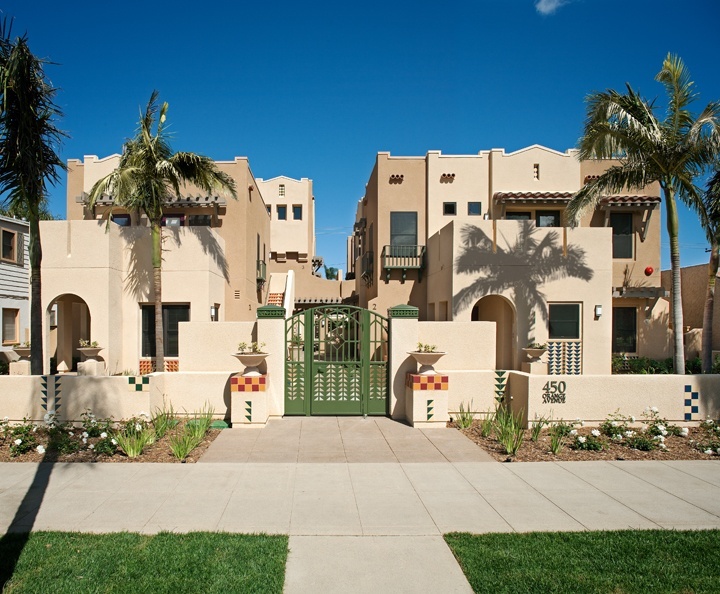 Established in 1990
Membership-based organization:
Affordable housing developers
Contractors, Attorneys, Architects 
Financial institutions 
Government 
Advocates and community partners
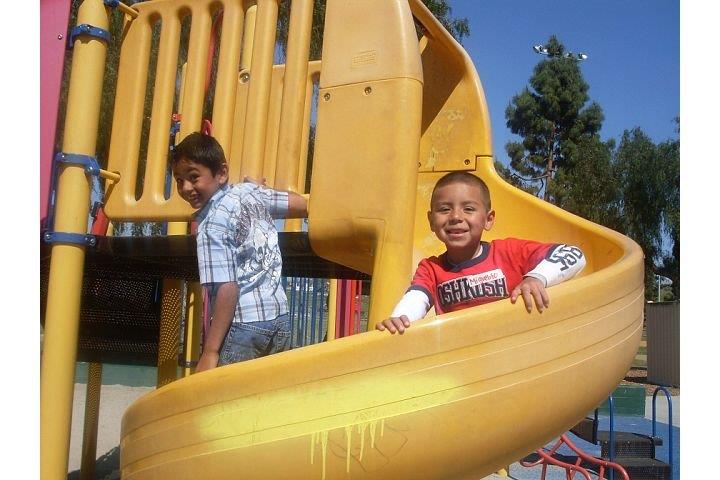 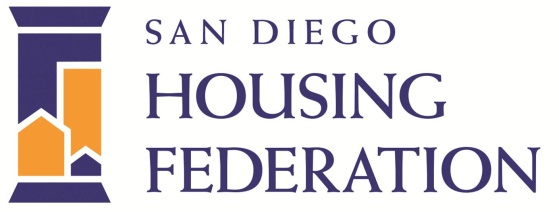 [Speaker Notes: As the collective voice of those who support, build, and finance affordable housing in the San Diego region, SDHF offers program focused on: 
Advocacy, Organizational and professional development, housing policy and advocacy, Networking]
San Diego County Growth Projections
Source: SANDAG, Series 13 Regional Growth Forecast
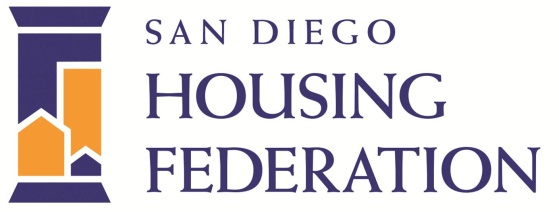 [Speaker Notes: The number of future jobs and housing for the scenario exercise comes from the Series 13 RGF, which projects 479,000 new jobs and 333,000 new housing units between now and 2050.]
San Diego Median Income
Source:  HUD Adjusted Figures, May 2013
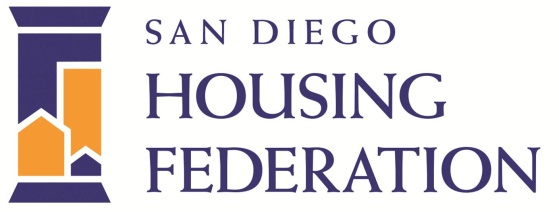 Average Salaries by Job in San Diego
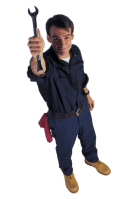 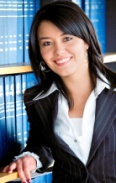 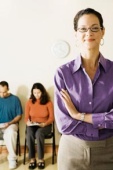 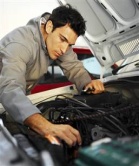 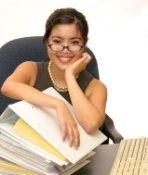 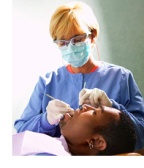 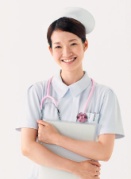 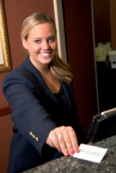 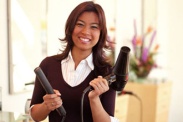 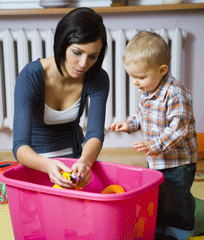 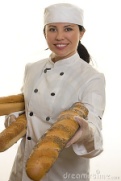 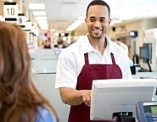 Source:  Bureau of Labor Statistics, May 2012
<number>
[Speaker Notes: Annual income needed to afford rent on a typical 2-bedroom apartment is $55,000 and $45,000 on a 1-bedroom. Average rent for a two-bedroom apartment is $1,428. Someone would have to work 132 hours a week (3.3 full time jobs) at minimum wage to afford rent at that level.]
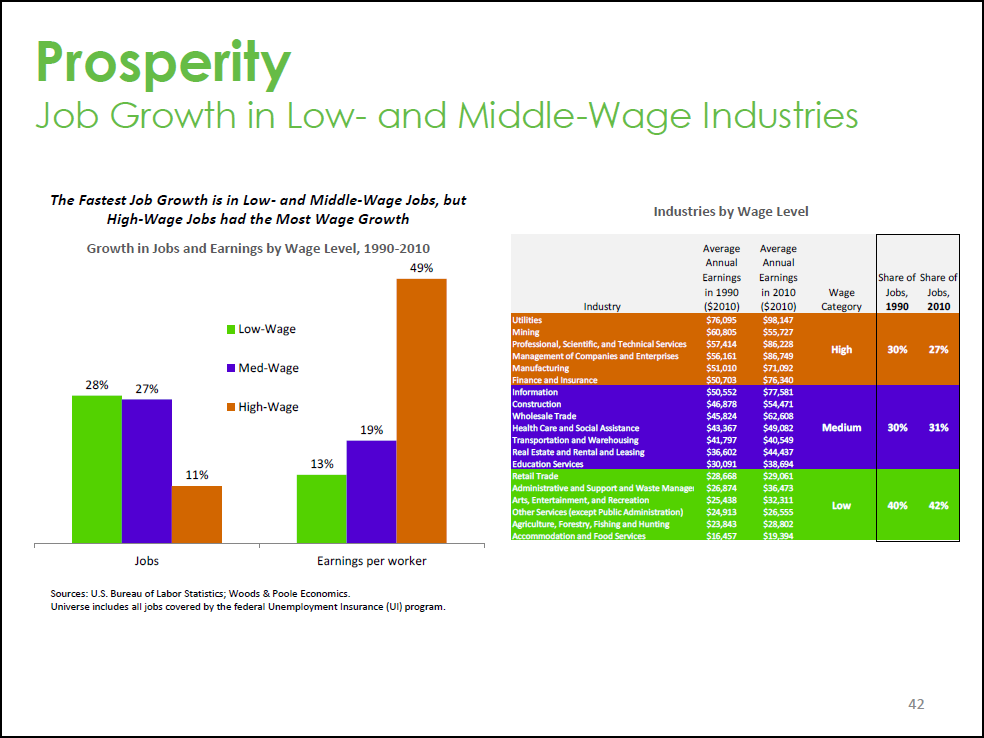 Click to add title
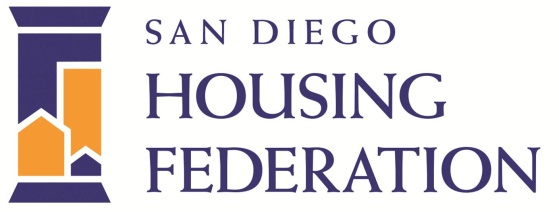 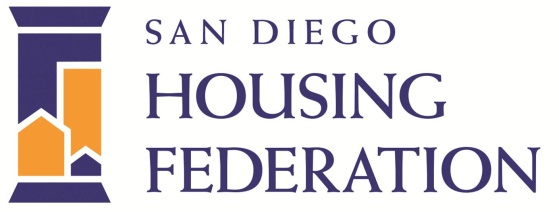 [Speaker Notes: SANDAG’s Regional Growth Forecast projects that jobs in Leisure & Hospitality and Retail will represent 22.6% of net job growth for the region into the year 2050.  The average wage in this cluster is approximately $21,800.]
Monthly Rental Gap in Affordability
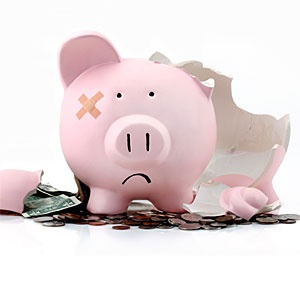 61% of renters in San Diego cannot afford the average two-bedroom apartment
<number>
Mind the Gap
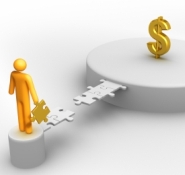 Gap financing fills the void between total development cost and the total funds the developer can obtain from conventional sources such as private bank loans and cash equity investment
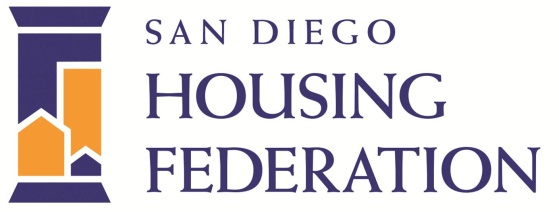 Thank You!
Susan Riggs
San Diego Housing Federation

@sdhftweets
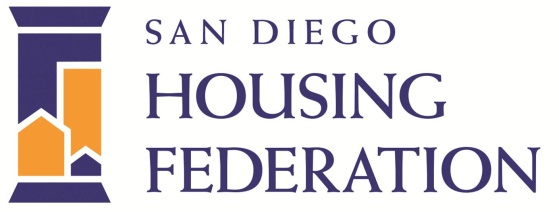